PLANTILLA DE REGISTRO DE RIESGOS Y OPORTUNIDADES
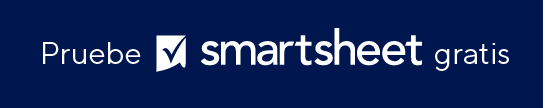 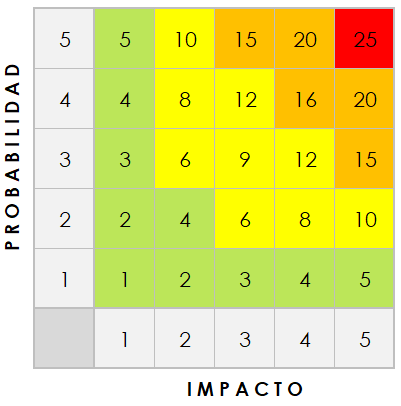 EJEMPLO DE REGISTRO DE RIESGOS Y OPORTUNIDADES
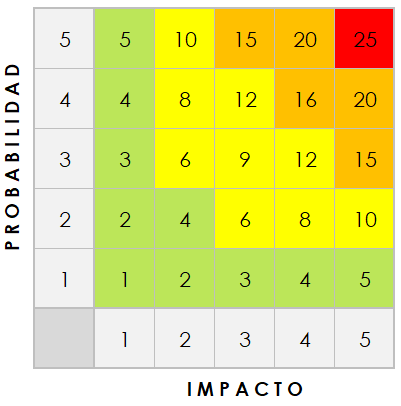